ЭКСКУРСИЯ В ПОЖАРНУЮ ЧАСТЬ города орла
Школа №17
Преподаватель -  организатор ОБЖ Демьянчук В.Г.
Соблюдаем пдд
Движение класса в пожарную часть
Соблюдаем пдд
Регулировщики на нерегулируемом пешеходном переходе
Пожарная часть
Начало экскурсии
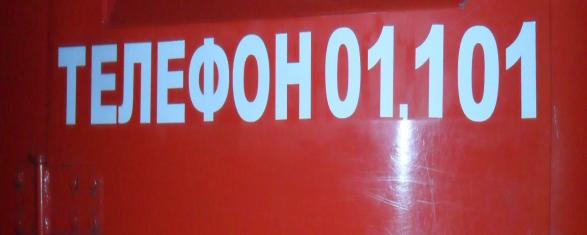 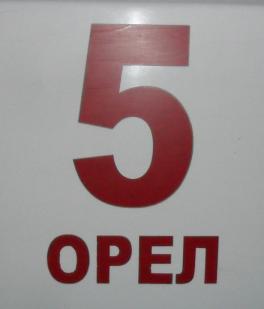 т
При   пожаре   вызывай
Стоянка специальной техники
погода
в боксе
в боксе
Специальный автомобиль для тушения заправлен пожаротушащей пеной
Пожарные автомобили в готовности к выполнению боевой задачи
При выезде на пожар водитель узнает о состоянии дороги
Осмотр техники
Пожарные  о возможности специальной техники
У пожарного автомобиля
Автомобиль оснащён современным оборудованием для ликвидации пожара
Примеряем пожарное снаряжение
В кабине современного пожарного автомобиля
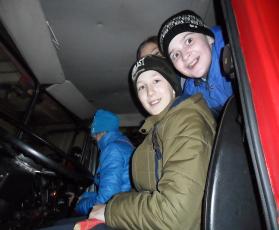 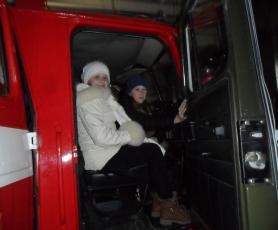 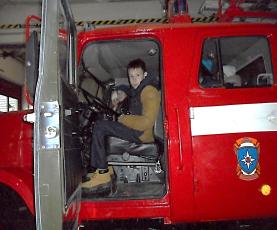 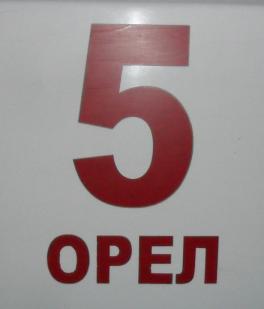 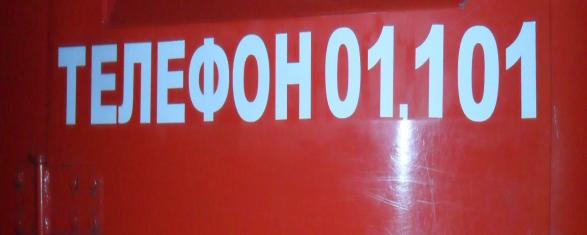 Пятая пожарная работает на пятёрочку
Экскурсия закончена
Фото на память
Выходим из пожарной части
Пожарным ура  Ура  Ура !!!
Соблюдаем ПРАВИЛА ДОРОЖНОГО ДВИЖЕНИЯ
Возвращаемся в школу писать сочинение о экскурсии в пожарную часть